Раціональні вирази. Додавання та віднімання раціональних виразів
ПОТРІБНО ПОВТОРИТИ:
формули скороченого множення; 

властивості степеня, основну властивість  дробу;

 порядок виконання дій.
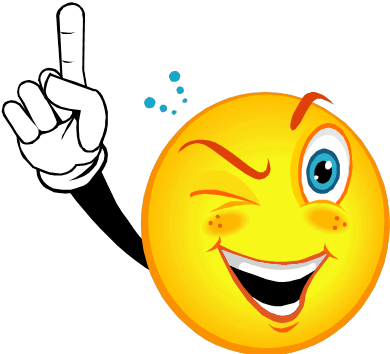 Формули скороченногомноження
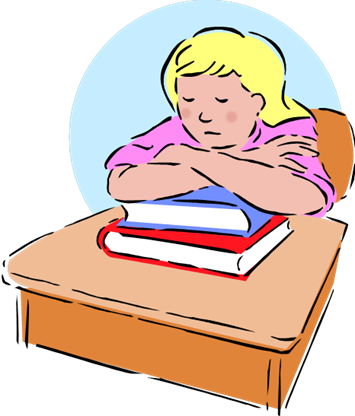 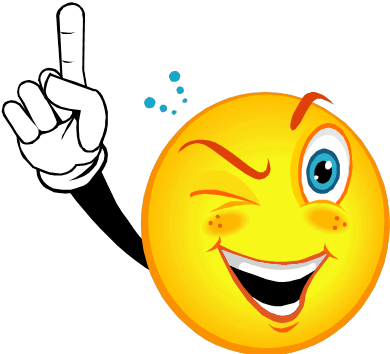 Раціональні вирази
Многочлени
Раціональні дроби
Цілі вирази
Дробові вирази
Приклади
Цілі раціональні вирази:

               2х,   5+8у, 1/2х3

Дробові раціональні вирази:
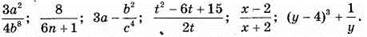 Область визначення або область допустимих значень (ОДЗ)
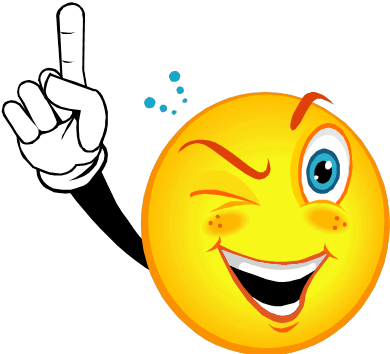 Скорочення дробів
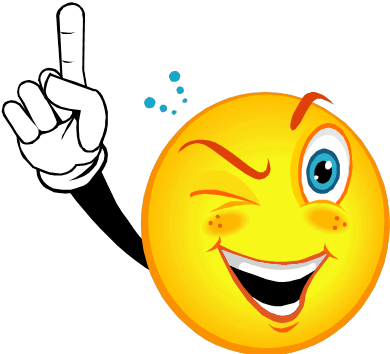 Відшукай помилку
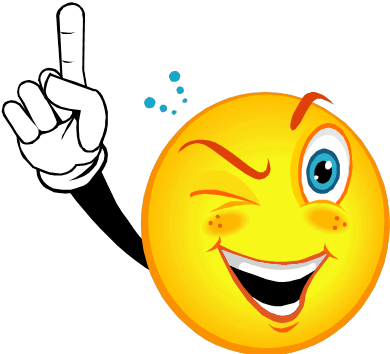 Додавання і віднімання раціональних дробів з однаковими знаменниками
Додавання і віднімання раціональних дробів з різними знаменниками
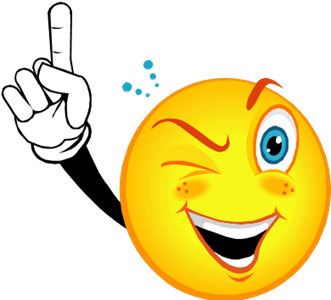 Виконай усно
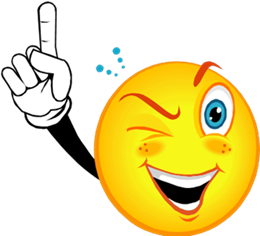 Відповідь:
ДЖЕРЕЛА
https://subject.com.ua/gdz/mathematics/8klas/1.html
https://web.archive.org/web/20191226084610/https://svitppt.com.ua/matematika/dodavannya-i-vidnimannya-racionalnih-drobiv.html
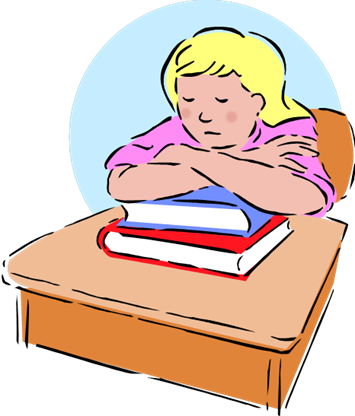